Комплексные числа.
Действия над комплексными числами.
1
Пример. Решите уравнение:

 x2 – 6x + 13 = 0
Решение.  Найдем дискриминант по формуле
D = b2 – 4ac. 
Так как a = 1, b = – 6, c = 13, то 
D = (– 6)2 – 4×1×13 = 36 – 52 = – 16; 

Корни уравнения находим по формулам
2
Решите уравнение:
3
в 1637
году
Название “мнимые числа” ввёл французский          математик и философ  Р. Декарт
4
Степени мнимой единицы
5
6
Значения степеней повторяются с периодом, равным 4.
Если показатель степени делится на 4 без остатка, то значение равно 1.
Если показатель степени делится на 4 с остатком 1, то значение равно i.
Если показатель степени делится на 4 с остатком 2, то значение равно -1.
Если показатель степени делится на 4 с остатком 3, то значение равно -i.
Найдем:
7
Решение.
    i ,– 1, – i ,  1  , 
                  i, – 1, – i, 1 и т. д.
Имеем,   28 = 4×7 (нет остатка);


                33 = 4×8 +  1  ; 


              135 = 4×33 +  3  .
 Соответственно получим
8
Комплексные числа
Определение 1.  Числа вида a + bi, 
      где a и b  –  действительные числа,
                i – мнимая единица, 
    называются комплексными.
a - действительная часть комплексного числа,
        bi – мнимая часть комплексного числа, 
      b – коэффициентом при мнимой части.

Обозначение - z
9
Свойство: 

Два комплексных числа называются равными, 
если равны их действительные части и коэффициенты при мнимой единице.
a + bi = c + di, если     a = c  и  b = d.
10
Найти x и y  из равенства: 3y + 5хi = 15 – 7i
Решение: 
                  3y = 15  ;  5х = - 7
                  y = 5  ;       х = - 7/5  

Решите уравнение: 
а) 7x + 5i = 1 – 10iy
б) 5х + 3iy = 25 – 12i
в) 7х – 2i = 9 + 5iy
х = 1/7    y = -1/2
х = 5       y = -4
х = 9/7      y = - 2/5
11
Действия над комплексными числами.
12
Сложение
(а+bi)
+
=(a+c)
(c+di)
(b+d)
i
+
Вычитание
-
=(a-c)
(а+bi)
+
(b-d)
i
(c+di)
13
Выполните действия:
z1 = 2 + 3i, z2 = 5 – 7i. 
Найти: а) z1 + z2;    б) z1 – z2;
Решение.
а) z1 + z2 =(2 + 3i) + (5 – 7i) =
                     =(2 + 5) + (3i – 7i) = 7 – 4i;
б) z1 – z2 =(2 + 3i) – (5 – 7i) = 
                =(2 – 5) + (3i + 7i) = – 3 + 10i;
14
Выполните действие
1. (2 + 3i) + (5 + i) =
2. (– 2 + 3i) – (1 – 8i) =

3. (– 2 + 3i) + (1 – 3i) =
(2 + 5) + (3i + 1i) = 7 + 4i;
(– 2 – 1) + (3i + 8i) =
– 3 +11i;
(– 2 + 1) + (3i – 3i) =
– 1.
– 1 + 0i =
15
Умножение
(а+bi)
=
(c+di)
= ac
аd
bс
i
bd
i2
+
+
+
i
Учитывая    	i2 =-1
16
Выполните действия:
(2 + 3i)(5 – 7i)
=
10+i+21
(10-14i + 15i-21i2)
=
=
=
=
31+i
Учитывая    	i2 =-1
(5 + 3i)(5 – 3i)=
(2 – 7i)2
=
17
Два комплексных числа называются сопряженными, если они отличаются друг от друга только знаками перед мнимой частью.      z1= a+bi  и  z2=a-bi Например:      z1= 2+3i  и  z2=2-3i
18
Деление комплексных чисел.
Чтобы выполнить деление, необходимо умножить делимое и делитель на число сопряжённое делителю.
19
Деление
=
=
=
20
квадратный корень из положительного числа имеет два значения – положительное и отрицательное, а из отрицательных чисел квадратные корни извлечь нельзя: нет такого числа х, чтобы
 х2 = -9.
VII в.н.э.-
21
в связи с изучением 
кубических уравнений 
оказалось необходимым
извлекать квадратные корни  
из отрицательных чисел. 
Первым учёным, 
предложившим ввести 
числа новой природы, 
был Джорж Кордано.
В XVI веке
22
Он предложил                                         
                                               
Кордано назвал такие величины 
“чисто отрицательными” или даже “софистически отрицательными”, считая их бесполезными и стремился не применять их.
23
в 1572 
году
итальянский учёный
 Бомбелли 
 выпустил книгу, в которой были 
 установлены первые правила
 арифметических операций над 
 комплексными числами, 
 вплоть до извлечения из них 
 кубических корней.
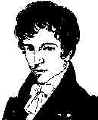 24
в 1777 
году
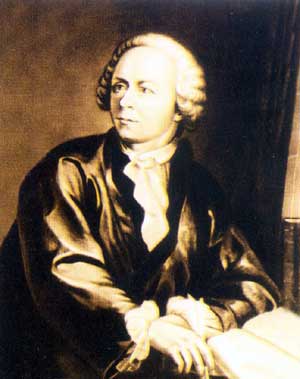 один из крупнейших математиков  XVIII века – Л. Эйлер  предложил использовать первую букву  французского слова imaginare (мнимый) для обозначения
25
В настоящее время
комплексные числа
используются
в математике
гораздо
шире,
чем
действительные
26
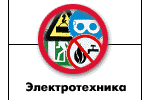 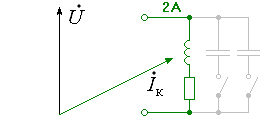 Комплексные 
числа имеют 
прикладное значение 
во многих областях науки, являются 
основным аппаратом
 для расчетов 
в электротехнике и связи.
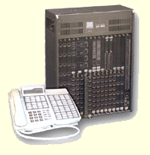 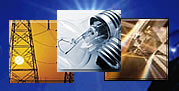 27
Применяются        при конструировании         ракет и    самолетов
28
При вычерчиваниигеографических карт
29
В исследовании                     течения  воды,                       а также                         во многих                           других науках.
30
Пример .
Найти x и y из равенства:            3y + 5xi = 15 – 7i;
Решение. Согласно условию равенства комплексных чисел имеем 3y = 15, 5x = – 7.              Отсюда
31
Выполните действия:
32
Выполните действия:
33
Выполните действия:
=
=
2
=
34
Домашняя работа
2) Вычислить: 
  1. (3 + 5i) + (7 – 2i)
  2. (– 2 +3i) + (7 – 2i)
   3.  (6+4i)(5+2i)
   4. (-2 +3i) (3+5i)
1) (i66 ; i143   i216;
35
Домашняя работа
2) Найти x и y из равенства:
  (2x + 3y) + (x – y)i = 7 + 6i.
1) (i63+i17+i13+i82)(i72–i34);
3)
36